Violence against disabled women and access to support
Hrafnhildur Snæfríðar- og Gunnarsdóttir
Rannveig Traustadóttir
Centre for Disability Studies
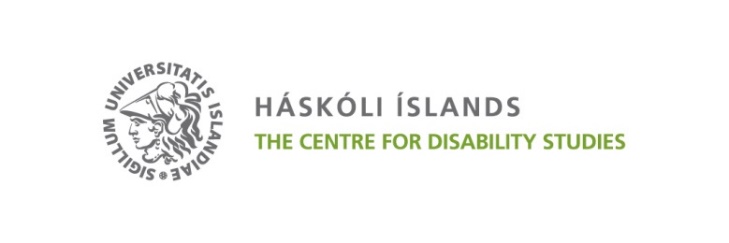 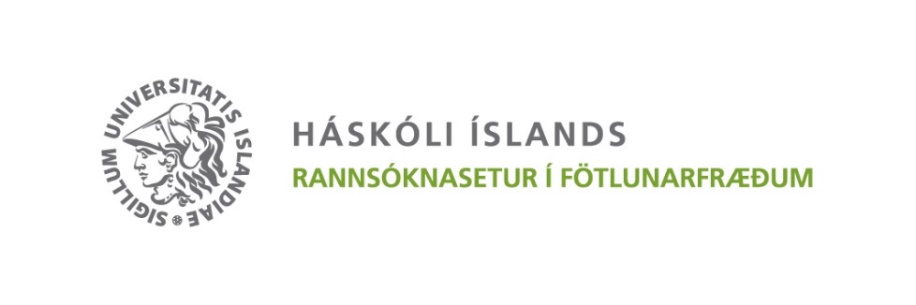 Recent studies in Iceland
Violence against disabled women, for the Ministry of Welfare in Iceland, 2013

Access to specialised victim support services for women with disabilities who have experienced violence, 2015
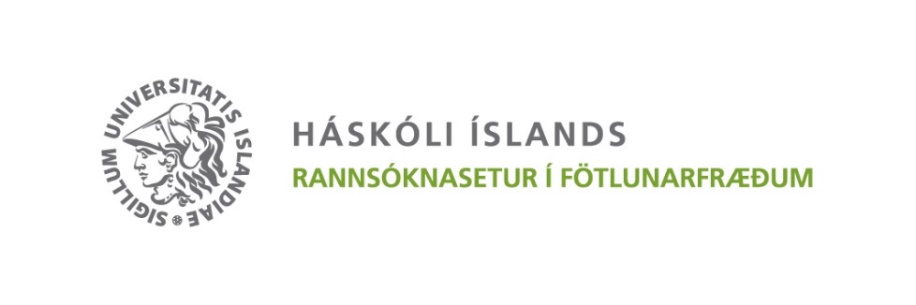 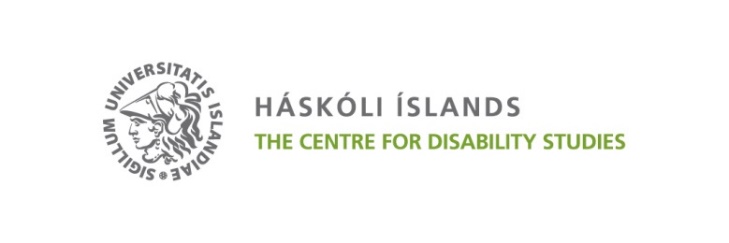 [Speaker Notes: So I want to tell you about a research we did in Iceland regarding violence against disabled women. We know from previous research that disabled women are much more likely to experience violence than non disabled women. 
But until quite recently there had been very limited reseach focusing on violence against disabled women in Iceland. And the studies that did focus on violence against women for the most part ignored disabled women. But since 2012 we in the centre of disability studies have had the oportunity to work on two seperate projects on the subject of violence. The first being a qualitative study done for the ministry of welfare of Iceland. And then we did a research project in collaboration with three other countries, funded by the Daphne programme of the european commission, that focused on access to victim support services. I will mostly be talking about our main findings in that project, the daphne project. But very briefly will tell you the main findings in the study we did previously, for the ministry.]
Violence against disabled women, 2013
Qualitative study
13 interviews
Diverse group of participants 

Main findings
Various manifestations of violence
Violence in childhood	
Bullying, physical violence, sexual violence
Violence in adult years
Sexual violence, emotional abuse, intimate parter violence (IPV), institutional violence
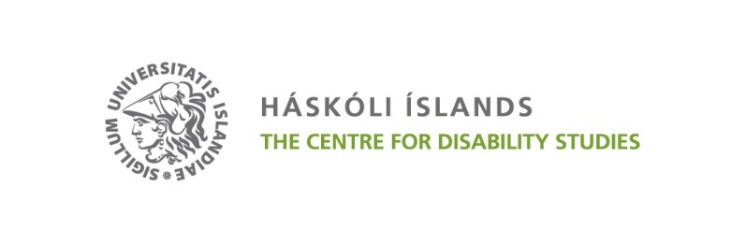 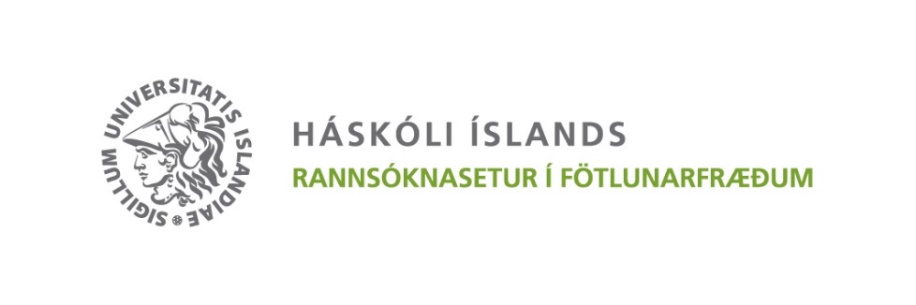 [Speaker Notes: It was a small scale qualitative study.There were open interviews with 13 disabled women who had been subjected to violence. It was a rather diverse group that participated in the research. The women had different impairments, a wide age range, some lived on their own and some in disability residences. Some were married others not. 
In short, the study revealed that the women had experienced various forms of violence. Many of them had experienced violence more than once in their lifetime, and this is something that other research has shown as well, that disabled women are more likely to experience violence more than once in their lifetime, by different perpetrators. In short we were quite surprised at the extent of the violence. 
All of the participants had experienced some kind of violence in their childhood, such as bullying in school, physical and sexual violence in their childhood homes. In adult years they had experienced sexual violence and intimate partner violence. Many participants experienced emotional abuse in the form of intrusive meddling and forceful control in their lives by people in their close environment, such as family members and staff within disability services. Another prominent theme was insitutional violence such as violence in group homes, neglect by staff or service providers, coerced abortion, etc. 
Well this was really an exploratory research, the focus being to grasp the different manifestations of violence that disabled women experience. Like I said, the extent quite surprised us. Also the fact that very few of the women had gotten support to leave the violent situations or any emotional support from victim support services. In only two cases had the perpetrators been found guilty.]
Access to specialised victim support services for women with disabilities who have experienced violence
Partners: 
Austria
Ludwig Boltzmann Institute of Human Rights
Ninlil, Association for empowerment and counseling for women with disabilities
England
The University of Leeds
The University of Glasgow
Germany
University Gießen
Iceland
University of Iceland

Funded by the Daphne III programme
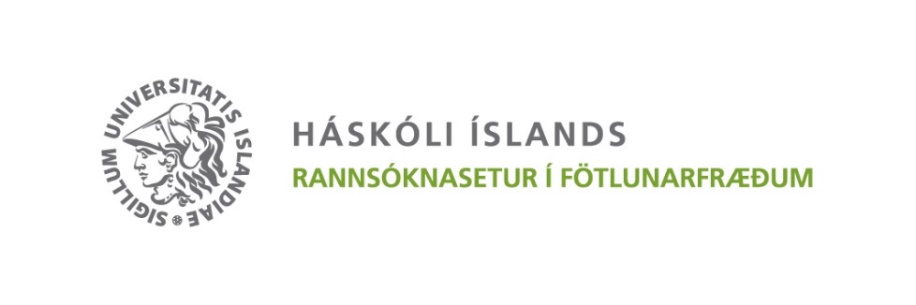 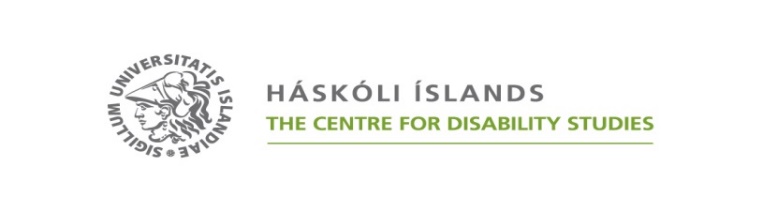 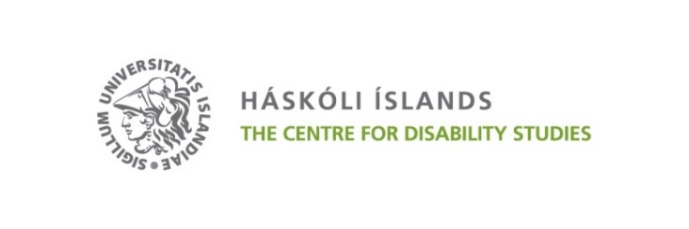 [Speaker Notes: So a little information about the Daphne programme. It started in 2013 and finished in 2015. The objectives  being , amongst other things, to look into the support facilities that provide support to survivors of violence, seeing if they are accessible and equipped to support disabled women. Also to find out what type of support disabled women got and what type of support they want. 

I must admit that after working on our previous project for the ministry, we were left a bit somber. With the extent of violence and such limited support that the participants had gotten. So I was really grateful for the opportunity to work on a project that was so practical in nature. Because the aim of the project was also to use the findings to develope pamphlets and guidelines and recomendations that could benefit future implementations and the organisation of support to disabled women who have survived violence.]
Participants
Disabled women
Four focus groups, 16 participants in all
Individual in-depth interviews, 11 participants

Participants from specialised victim support services
Online survey
Individual in-depth interviews, 9 participants
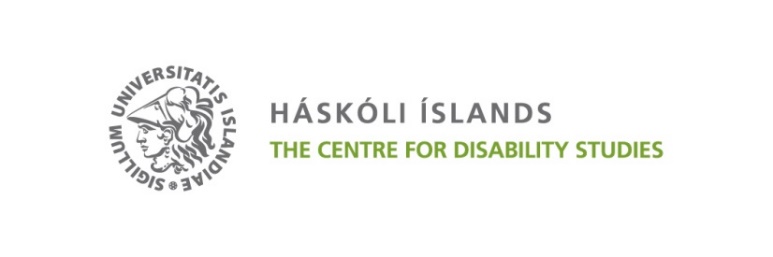 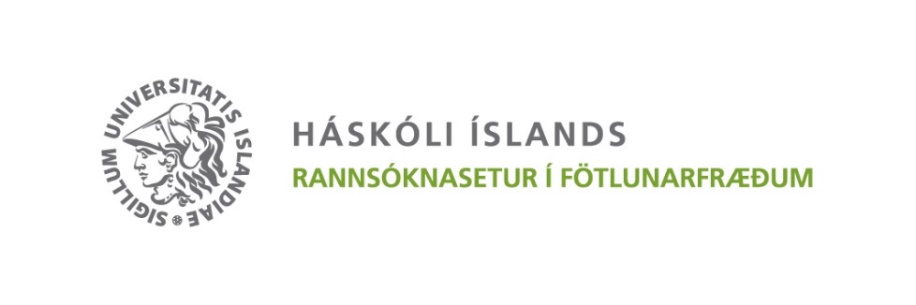 [Speaker Notes: Now, the participants in the Daphne study were both disabled women and staff of victim support services. We had four focus groups and in all 16 participants. And took 11 in depth interviews with disabled women who had experienced violence.

We had an online survey for the participants of the victim support services and individual in depth interviews. Mind you, we are not a populous country and Iceland does not have that many victim support services. Indeed, all the support organisations in Iceland, at the time of the research, participated. 

Today, in my talk I will mostly be talking about findings from the focus groups and individual in depth interviews with disabled women.]
Findings from focus groups and individual interviews
Mainstream support services not equipped to support disabled women
Little general awareness about violence against disabled women
Disabled women get little support from people in their environment to access emotional support or to access justice
Emotional violence the most common form of violence 
Segregation, discrimination, forceful control
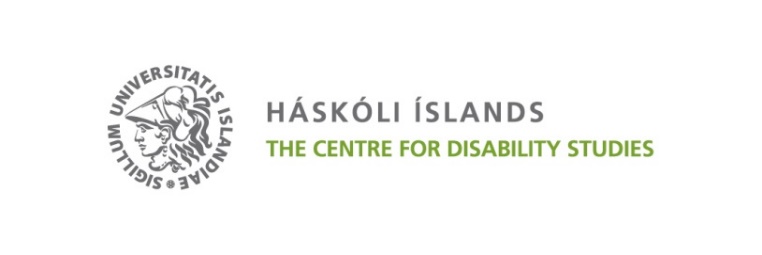 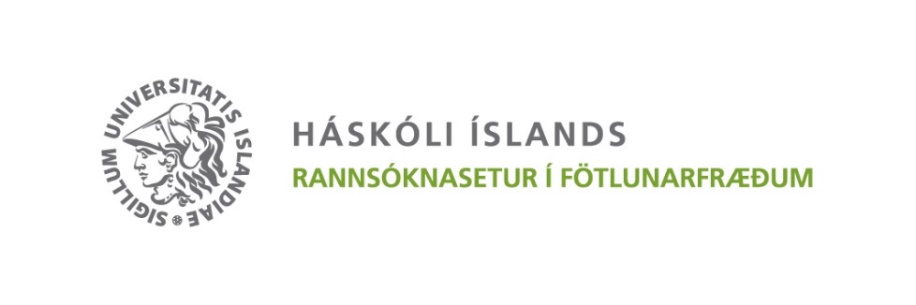 [Speaker Notes: Now, I would like to tell you about the main themes that emerged in the focus groups discussions and individual interviews with the women. In fact, the discussions in the focus groups were very informative. Two disabled women helped us organize and steered the discussions and this had a lot of impact on the atmosphere in the groups and promoted a safe space where women could talk about their experiences. 

The women talked of violence in general and support solutions. All aggreed that violence against disabled people is a common problem and they shared the belief that the mainstream support services are not equipped to support disabled women.  There were all sorts of accessibility barriers, both physical and attitudinal. They felt the topic violence to be a tabu, something people really did not speak about and that there was little general knowledge about violence disabled women face. And that when disabled women speak up about a violence, they are generally not believed. Because they are not believed they are not supported to seek emotional support, or go to the police to press charges and access justice. So th violence is hidden and not acknowledged and this they felt had to do with many common stereotypical notions of disabled people, such as them being without gender, sexless beings, childish, etc. 

In all the focus groups the discussions quickly moved into the area of violence in the daily life of disabled women such as emotional violence and this, the participants believed, was really, the most common form of violence. This was for example segregation and excessive interfierence by the service system, professionals or family members, women having limited control over their own lives and being made to do things they didn´t want etc.]
I think for example that violence is often such that disabled women are forced to do things that they don´t really want to do. Because there is always somebody who thinks they know what is best for them. That is, there are non-disabled people who think they know better than they themselves do, what is best for them
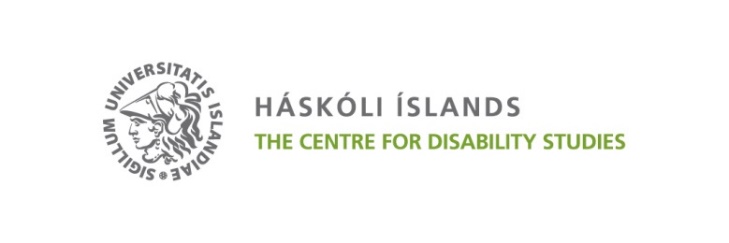 [Speaker Notes: This is a quote from one of the participants in the focus groups: 

„I think for example that violence is often such that disabled women are forced to do things that they don´t really want to do. Because there is always somebody who thinks they know what is best for them. That is, there are non-disabled people who think they know better than they themselves do what is best for them“]
Findings from focus groups and individual interviews, cont.
Being dependent on support exposes women to violence
Segregation and isolation reduce opportunities for cultivating a supportive network 
Violence deeply entangled with the social situation of disabled women
Disabled women often unaware of violence against them
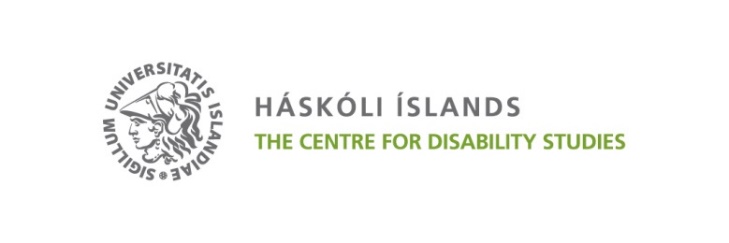 [Speaker Notes: They furthermore explained how this excessive control had, in some cases, led to strained relationships between the women and their families or distrust towards disability service providers. It also had the very unfortunate consequence that the women sometimes did not disclose of or tell about violence perpetrated against them in fear of it leading to scolding and even more overprotection and control over their lives.

They talked about how being dependent on support, whether from disability services or from family and friends, left women more vulnerable due to the imbalance of power in their relationships. And how being segregated and isolated reduced their opportunities cultivate relationships and friendships and create a supportive network around them, which, according to counsellors of victim support services, is one of the facilitating factors to support after experiencing violence. After experiencing violence it is very often because of support from people in their environment that people seek help and emotional support. 

And they discussed how this type of emotional violence was so deeply entwined with the everyday life experience of disabled women that it was oftentimes indeed difficult to discern the violence. Difficult to put a finger on it, Even for the women themselves. Due to their subordinate position in society, them often having little power over their own lives, facing discrimination, living in a society that tolerates humor made at the expense of disabled women, disabled women repeatedly being portrayed in a demeaning manner in the media etc, There is this deep relationship between the subodinate social situation of women and the violence they are subjected to, and this influences the self image of the disabled women and as a result they were often unaware of the violence being perpetrated against them.]
I am very much afraid that many disabled women have, somehow they have been taught and brought up to be grateful for what is handed to them. And I just think that many of them have a very poor self-image. Which of course means that as their self-image gets worse the less they will fight against violence they are subjected to because they do not see for themselves, or have the self-confidence enough to say: I do not deserve this.
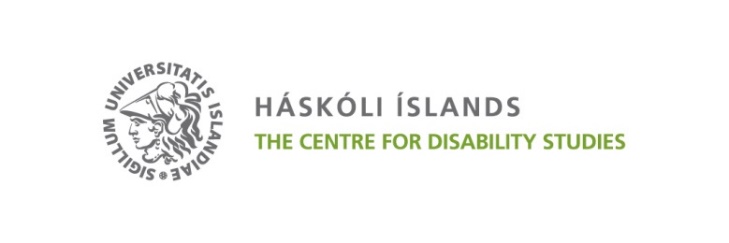 [Speaker Notes: „ I am very much afraid that many disabled women have, somehow they have been taught and brought up to be grateful for what is handed to them. And I just think that many of them have a very poor self-image. Which of course means that: as their self-image gets worse, the less they will fight against violence they are subjected to, because they do not see for themselves, or have the self-confidence enough to say: I do not deserve this“

So I guess the bottom line here being that in order to fully understand the violence against disabled women it is necessary to take into consideration the discrimination and marginalization. And that in order to prevent violence against disabled women it is necessary to change their overall societal status.]
Institutional and service related violence
Sexual assaults by staff of disability services
Excessive control over daily life
Violence in health- or disability services normalized by dominant ideology
Example: a childs experience of physiotherapy
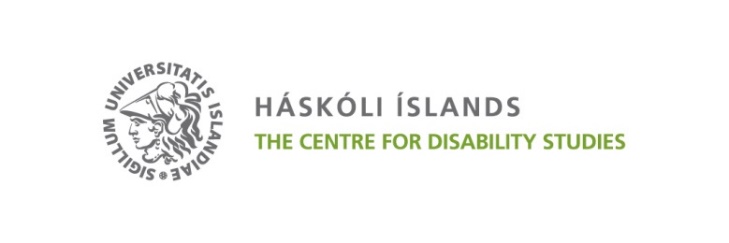 [Speaker Notes: Another prominent theme in our findings was violence and misuse of power related to services. Some of the participants had experienced sexual assaults by staff of disability services. One woman had experienced the use of physical force by staff, when she did not want to take her daily dose of prescribed drugs, the staff of the held her down. Such excessive control over the women was not uncommon. And the women in the focus groups talked of this, how oftentimes rules of institutions limited the control they had over their own lives, how they were stripped of their rights. How these rules sometimes undermined the independence of residents and excluded them from decision making on important issues as well as mundane trivial matters, such as what they ate, when they went to sleep, what they do during the day etc. One woman was for example,lives in a group home and is not allowed to have a mobile phone. Her access to phones is limited to one hour a day and she is always under supervision when making calls. This is in no way legal according to Icelandic law. 

Sometimes this excessive force, or indeed violence, was facilitated, normalized and legitimized by a dominant ideology at the core of the services or various treatments or training programmes provided to the women. 

One interviewee described how her physiotheraphy sessions as a child had been extremely intensive and painful. She had physiotherapy from a very young age and for many years she endured much pain during the sessions, she cried the whole time and the therapist ignored her pain and her objections. The idea was that the pain was a necessary part of the therapy. And to a small child this is in no way comprehensible.  so, at the age of three, she had developed severe anxiety relating to the sessions,  throwing up from fear when she knew she was to go to one. Developing, as a consequence a deep mistrust towards professionals and service providers. Her parents talked to the therapist and wanted to stop her therapy but they really had little power over the circumstances, as we can see here.]
I remember one time when something broke relating to my back. And I remember how angry my father was and he said something to my mother, you know, that I would not be going there anymore. But you know, they were just scolded. They were irresponsible parents and had to bring me in. And when one examines the reports from this time, then they were actually being analyzed just as much as I was. They were said to be in denial if they did not bring me in and stuff like that.
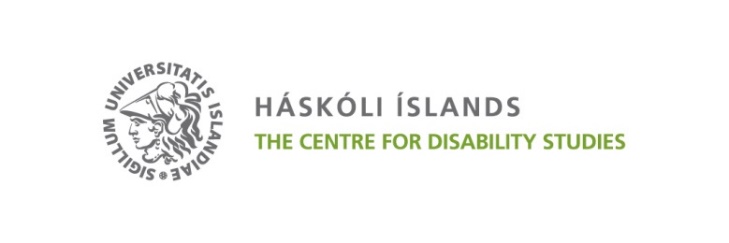 [Speaker Notes: „I remember one time when something broke relating to my back. And I remember how angry my father was and he said something to my mother, you know, that I would not be going there anymore. But you know, they were just scolded. They were irresponsible parents and had to bring me in. And when one examines the reports from this time, then they were actually being analyzed just as much as I was. They were said to be in denial if they did not bring me in and stuff like that“.

As you can see, the parents could really do very little to assist their daughter as they themselves did not receive support as parents. Also you see, in this quote, how the practice was legitimized and accepted by the service ideology and reinforced by it, silencing any criticism or counter arguments, so the parents were powerless against it, really.]
Recommendations
Mainstream support services or special support services for disabled women?
Increased knowledge of violence against disabled women within mainstream support services
Employment of disabled women to mainstream support services
Peer support
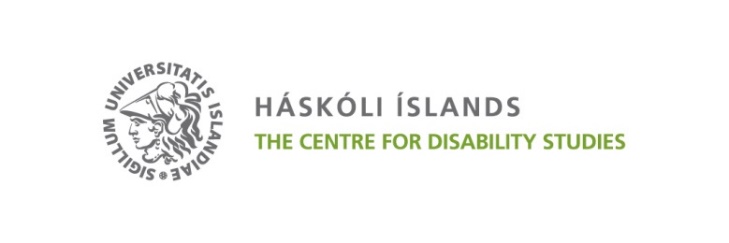 [Speaker Notes: Now, in the end, for a more practical focus, I will tell you shortly of the recommendations that surfaced from our work. 
The women were asked about the access to support services, what they believed was needed to make support more accessible and, what kind of support they believed was needed. The women in the focus groups debated this quite a lot, which was preferable, better access to mainstream support services or special support services for disabled women. The bottom line was that both was indeed needed. Women need to have a choice. 

Many felt that the main barrier to mainstream support services is indeed an attitudinal one, that conselors or advisors in support services are not knowledgeable about issues regarding disabled people in general or violence against disabled women. Hence, they were not equiped to provide support, or could find ways to adapt support to the different needs of disabled women. So one main recommendation, therefore was increased knowledge of advisors about violence against disabled women and about disabled people in general. that counsellors need to be acquainted with the social situation of disabled people. That it could, indeed prove damaging to the self-image of the disabled women if she were to meet prejudice and ignorance from a counsellor. 

For this reason, participants thought it favorable, and necessary, that disabled women be hired to work for specialized victim services, since they have insights into what it is like to live with impairments and they know the obstacles which disabled women encounter in daily life.

They also called our for peer support or peer counselling. Still in Iceland there is no such support, nor has a support organisation employed any disabled women. The women spoke of the need for a special forum, especially for disabled women, where they could come together and talk, on their own terms, about their social situation, the oppression, and the violence and abuse they face in their everyday lives. that by coming together and talking about it, disabled women could find their own voice and become more conscious as to how the violence and discrimination against them is manifested and maintained. The women also stressed the importance of such a forum being a place for only disabled women. That without the presence of non-disabled counsellors, if there were only disabled women there would be less power imbalance and they would feel safer and have the safe space to discuss violence from their own perspectives and on their own terms.]
Just like AA meetings but totally different. Where disabled women can perhaps meet once a week in some place and just tell their stories. Because when you do that then you also gain self-confidence, then you build your self-confidence. In that way you know you are not alone, this just did not happen to you. This also happened to others, you understand.
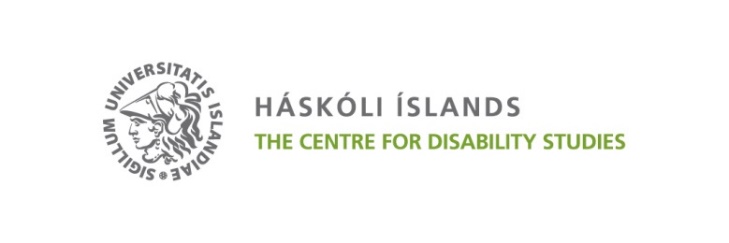 [Speaker Notes: „Just like AA meetings but totally different. Where disabled women can perhaps meet once a week in some place and just tell their stories. Because when you do that then you also gain self-confidence, then you build your self-confidence. In that way you know you are not alone, this just did not happen to you. This also happened to others, you understand“.]
Thank you for listening,
Hrafnhildur Snæfríðar- og Gunnarsdóttir
hsg@hi.is